Bless The Lord O, My Soul
Bless the Lord, O my soul, bless the Lord, O my soul,and all that is within me bless his holy Name.
Bless the Lord, O my soul, bless the Lord, O my soul,and all that is within me bless his holy Name.
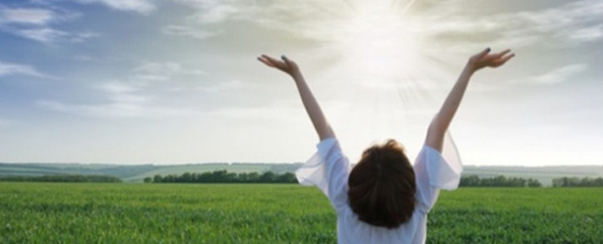